“Technology Deployment”objective or enabler?Master or slave?
A discussion to set the context behind deployment of technology; and steps you can take to enable rapid outcomes
Chris tanKuala lumpur
“technology” has no inherent valuein and of itself ...
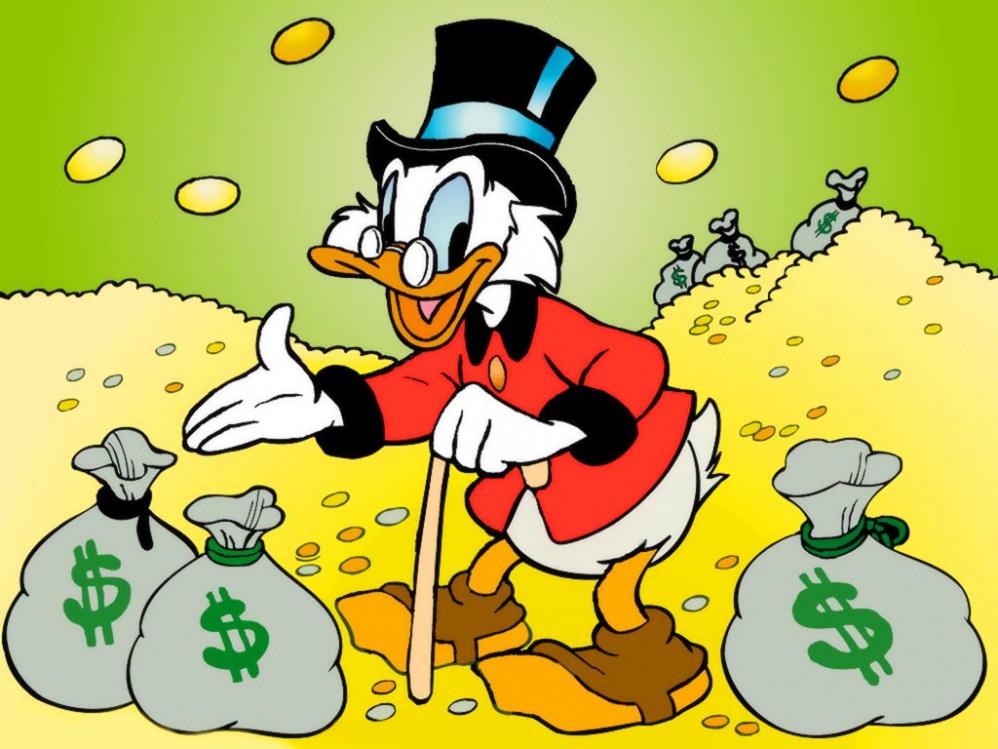 TECHNOLOGY DEPLOYMENT costs money for ... 
Procurement
Configuration
Installation (hardware, software, “wetware”)
Transition and Change Management
Maintenance
Upgrades
etc
Consider and Discuss (later):
What happens when you attempt a technology deployment with less than 100% of the required resources?
... The value of technologyis solely in what it enables
“value” of technology: how much does it enable you to approach your true north?
BUT YOU MUST ALSO BE:
YOU ARE FAMILIAR WITH:
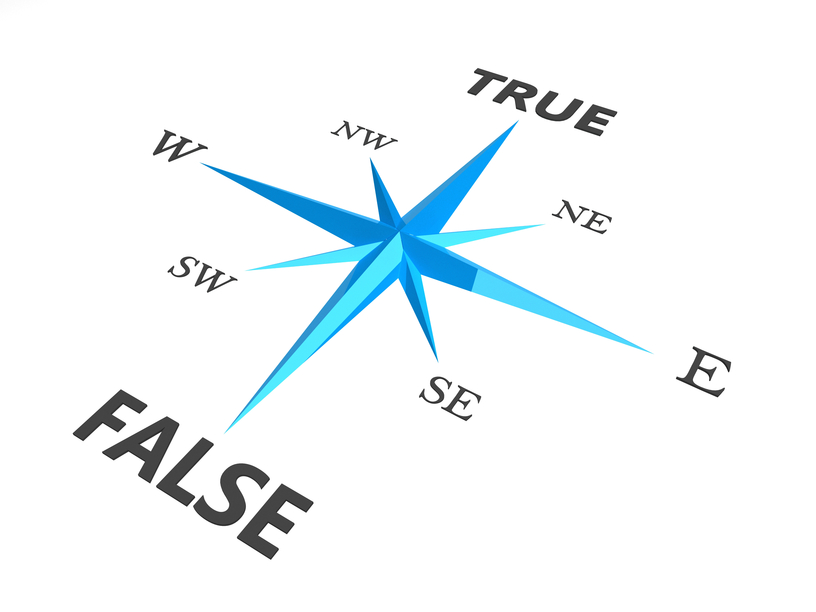 SPECIFIC
VISION
MEASURABLE
MISSION
ACHIEVABLE
STRATEGIC
OBJECTIVE
REALISTIC
KPI
TIMELY
TARGET
Before we move on
How do most people commit targets today?
Ambitious? Or Safely?
AND here’s THE PROBLEM.How do we connect them?
what is “true north” ?
True north is ...
True north isn’t ...
... the destination
... access to clean water
... access & journey time
... health & well being
... services & satisfaction
... education & results
... the objective
... the journey 
... plants & pipelines (infra)
... roads & vehicles 
... hospitals
... systems
... internet & computers
... the KPIs
Understanding “true north” helps you distinguish between urgent and important
The path to true north varies depending on stakeholders’ unique, specific (& valid) perspectives
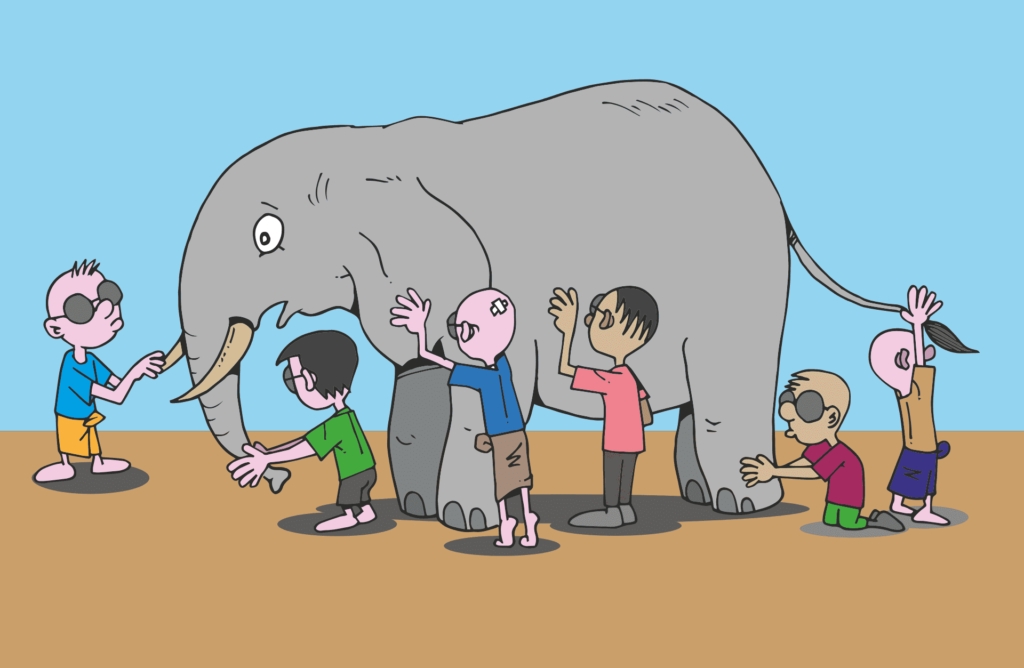 Each party’s priority is unique to him/herself
You cannot please everyone
(at the same time)
Decisive leadership is required 
to optimise resources vs impact
OVER TIME
We must confront the following realities to safely descend from the clouds. Stop dreaming!
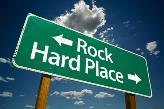 NOTHING IS FREE
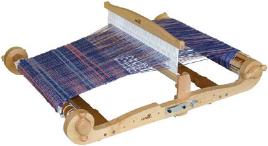 “Gifts” often have strings attached ...
GOVERNMENTS (everywhere & always)Fuzzy focus. Fluid priorities. Diverse stakeholders across social / economic / geographic spectra. Multiple institutions, pursuing different targets, drawing from common pool of resources.
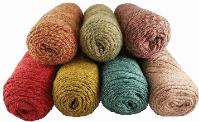 … but do they match the pattern our friends are trying to weave ?
Unpopular things
Popular things
For long term deployment, our “local” stakeholders must be enabled as TRANSFORMATIONAL LEADERS.
We must help our friends to “dance on the edge”.

How to do “just enough” with what they have?

And make it to the next round? And the next ….
The Scope of expectations from the People
“Transformational Leadership is about disappointing people;
at the rate they will permit.”
– Prof Marty Linsky
The journey of a thousand miles begins with the first step. Avoid “analysis paralysis” !!!
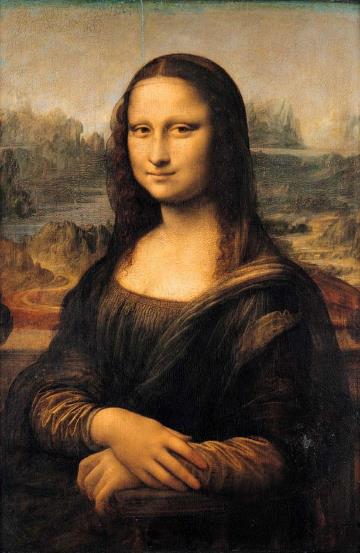 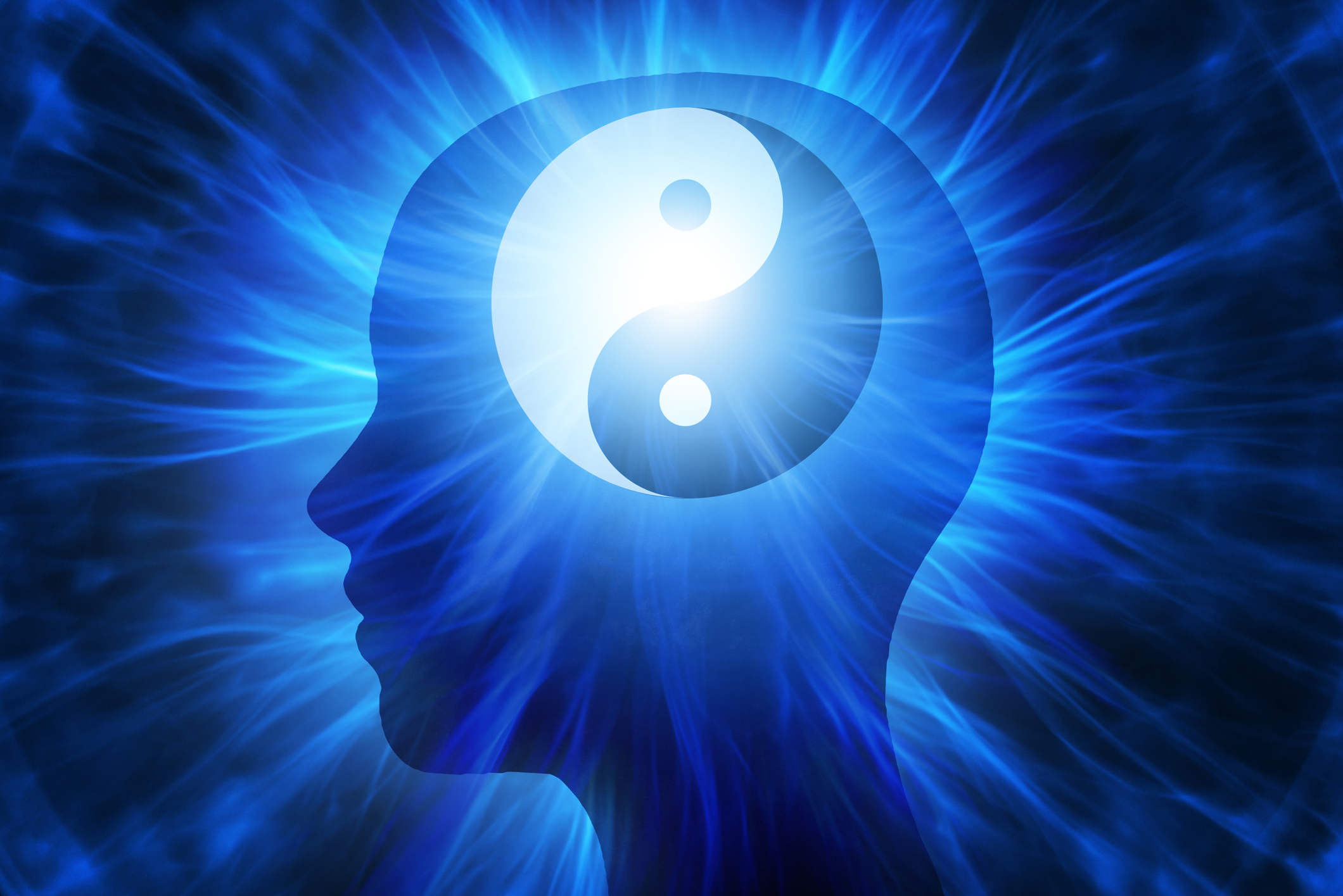 Doing“Action”
Being“Character”
It operates 
its business
differently
It becomes
a different organisation
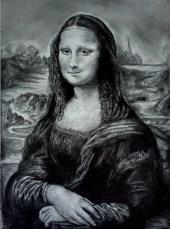 The desired transformation is achieved via rapid disciplined execution of difficult decisions towards a long term vision.
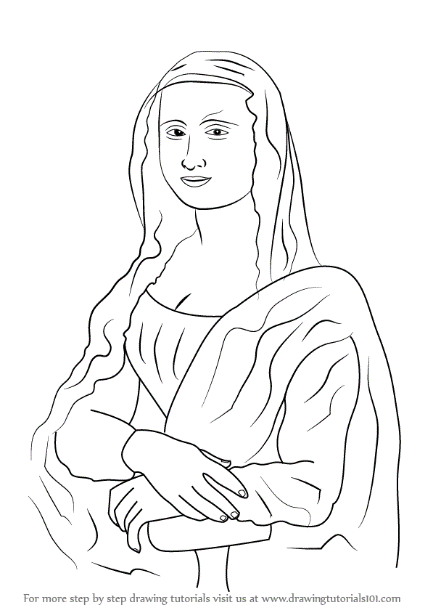 Short term results are essential learnings
Towards a sustainable deployment ecosystem
7
Smart factory strategies should also be refined by dissecting the value chain
Value Add @ Delivery Chain
Value Add
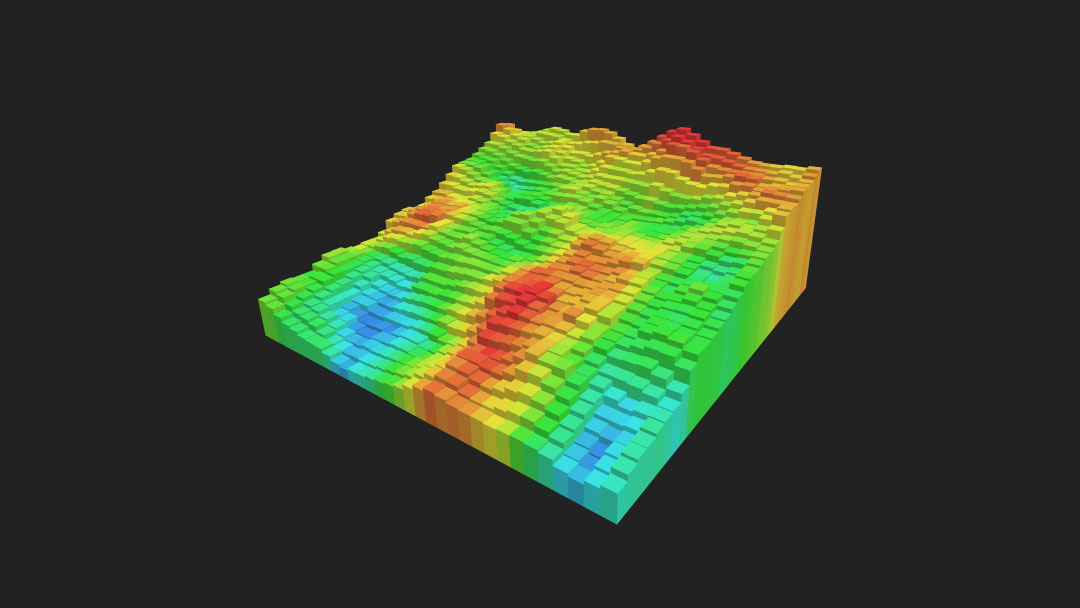 No nation is homogenous.
Understanding your heatmap ...
“Fabrication”
“Sales”
Entry Point Choices
Who’s hurtingthe most?
Who can wait (until we get resources)?
.. will help you plot alternatives and priorities.
“Assembly”
LOW
HIGH
Proximity to User
An observable flow of short term results will be gleaned from granular analysis & action
leaders need to paint a long term visionto obtain the support of the people
Results
OBSERVED BY PEOPLEPositive trajectory of a long term program
due to constant delivery of short term results
“Reality” on the ground dictates deployment tactics in specific places & times
“Vision” drives the decision to deploy a certain technology
#3. More results from 
new platforms created
by innovations(e.g. new products)
BIGFast
Results
#2. Additional results 
through innovations
on existing platforms(e.g. expansion)
#1. Results from
diligent execution
on existing platforms(e.g. maintenance)
We must enable Leaders to deliver short term results to maintain the people’s support
Time
The big fast results methodology integrates yin & Yang, Doing & Being, body & Soul
… to produce detailed programs with 3-FEET DETAIL for monitoring & real time PROBLEM SOLVING(by the Chief Executive* via his Delivery Unit).
We incept the SIX SECRETS OF TRANSFORMATIONAL LEADERSHIP …
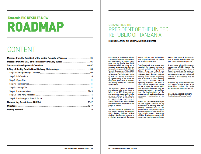 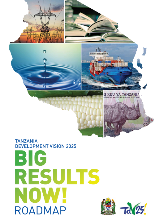 The Game of Impossible
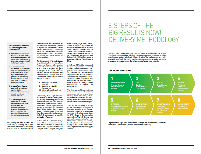 … and execute the 8 STEP BFR METHODOLOGY …
KPI Anchorage
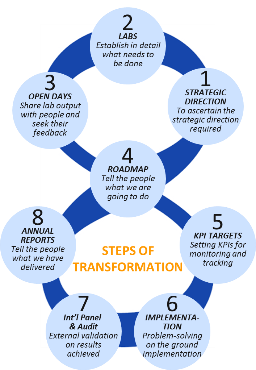 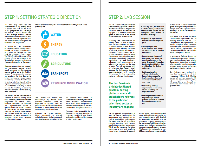 Discipline of Action
Situational Leadership
Winning Coalitions
The Malaysian Experience:
“Big Fast Results”program management technology; later transferred to many countries worldwide.
Divine Interventions
10
EXAMPLE Malaysia National Transformation Program: Performance Management and Delivery Unit (PEMANDU) set up to facilitate transformation of the program governance structure
Before …
After …
Prime Minister
Prime Minister
Level 1:
Leadership, governance and prioritisation
PEMANDU CEO reports to PM
Problem-Solving Meeting/Delivery Task Force
Cabinet Meeting
*MKRA
PEMANDU
Level 2:
Performance management and problem-solving
VS
PEMANDU monitors and upskill DMO
DMO sendsupdates on labimplementation
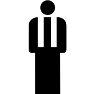 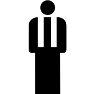 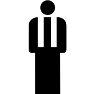 Ministers
Ministers
Ministers
Level 3:
Implementation and delivery
Lead Ministries
PEMANDU
runs labs
MDU
Ministers
Lead Ministries
MDU
Ministers
Lead Ministries
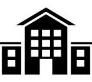 Ministers
Lead Ministries
Lead Ministries
DMO
Ministries
Delivery labs
DMO reports toPS / Minister
*Ministerial 
Key Results Area
NKEA/NKRA Steering Committee
Role of PEMANDU:
monitors and evaluates the implementation process by working closely with the DMO and EPP/project owners
build institutional capacity and skills to carry out the work better.
to leave the system once respective govt’ institutions have become competent – sustainable approach.
Technology deployment should notbe treated as “one size fits all”
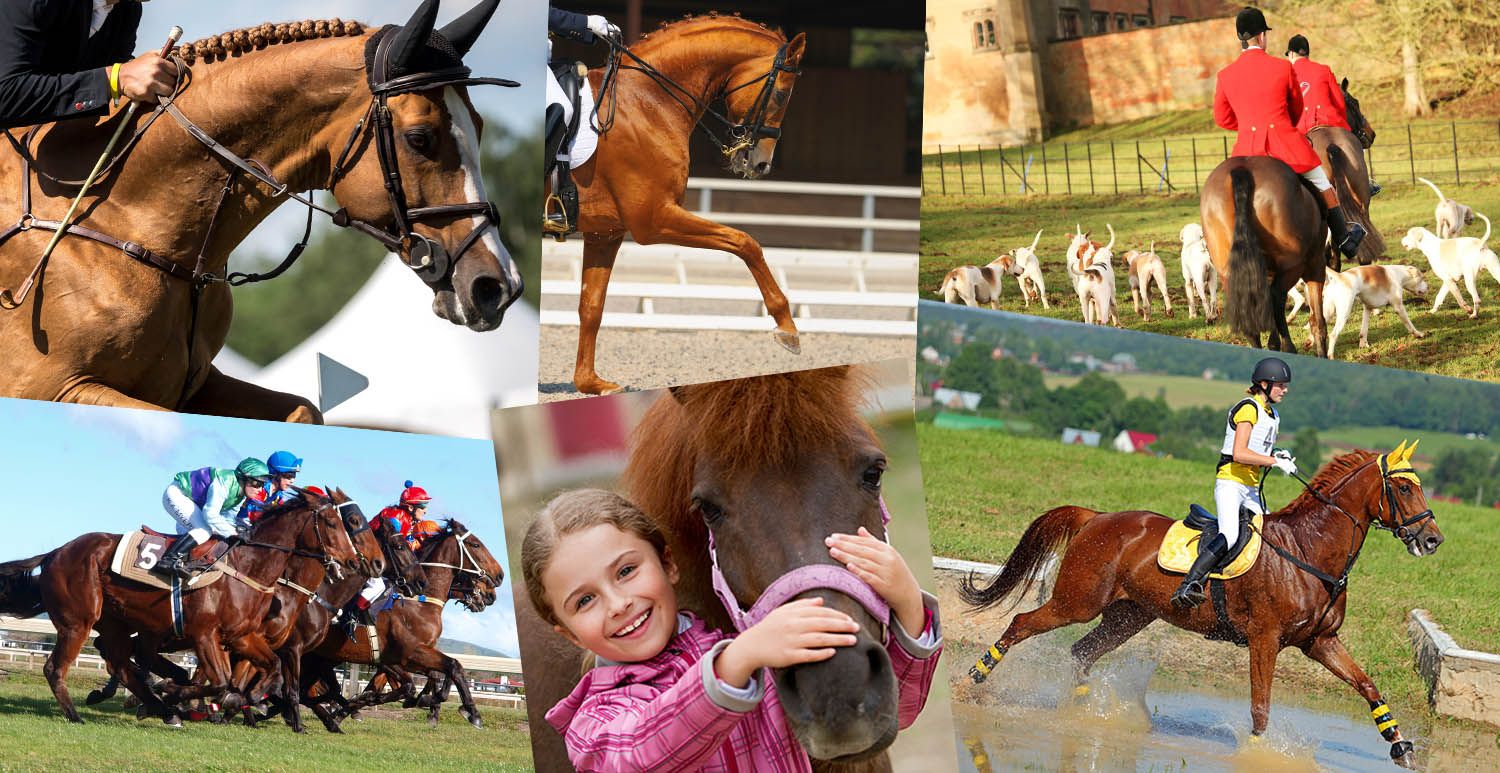 “Horses for courses”
Because your stakeholders are diverse
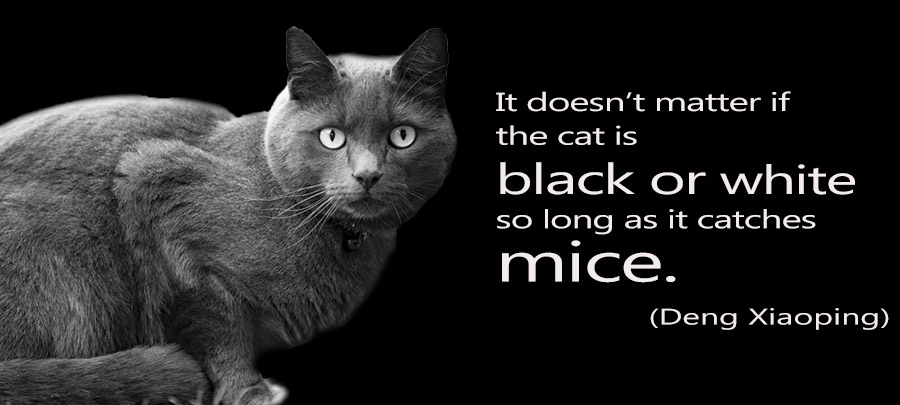 Thank youterima kasihsalamatkhab Khun Kakyay zuucam on bankhob chai
Chris Tanchris@equus.com.my+60-19-2827400